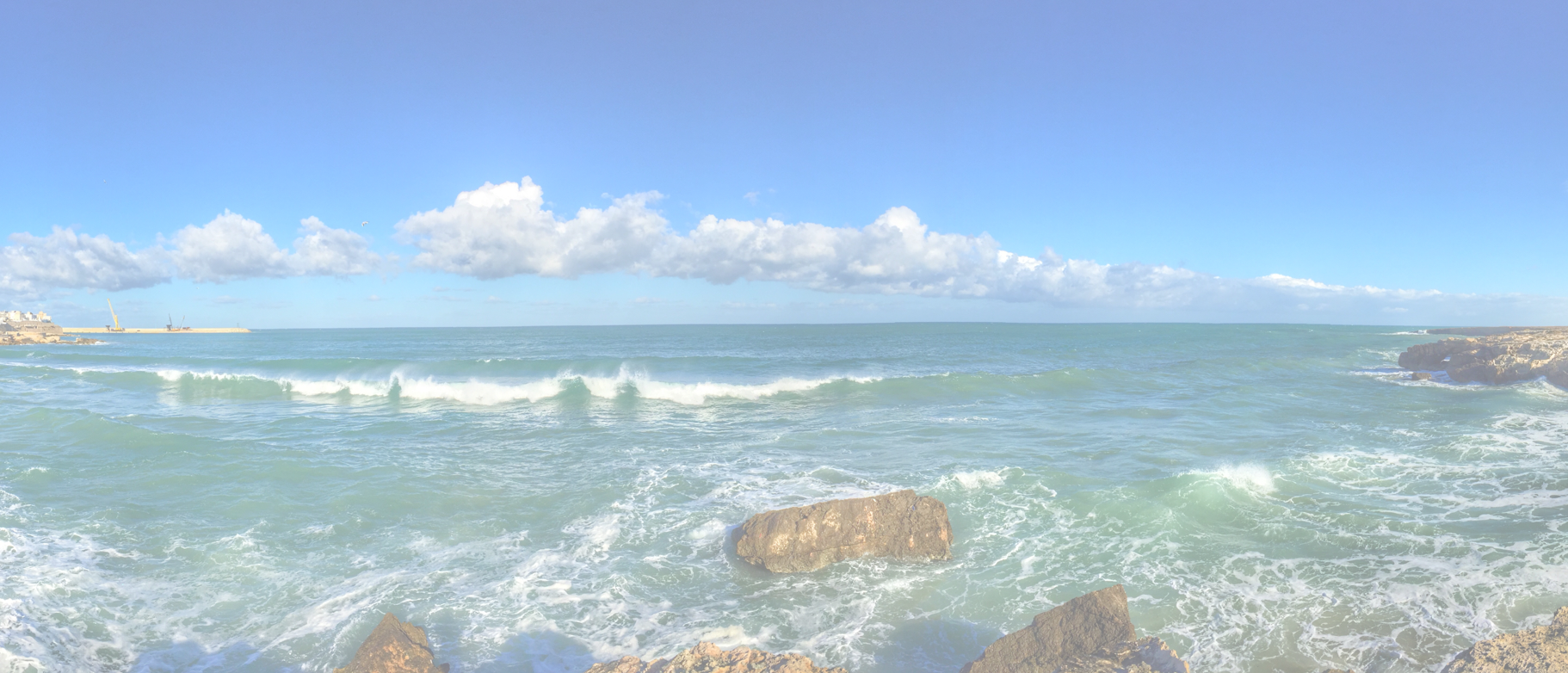 Innovation Matrix <subject>
4-8-2021
Hans Rood
1
Innovation Matrix <subject>
Strategic Innovation
Radical Innovation
Incremental Innovation
Disruptive Innovation
4-8-2021
Hans Rood
2